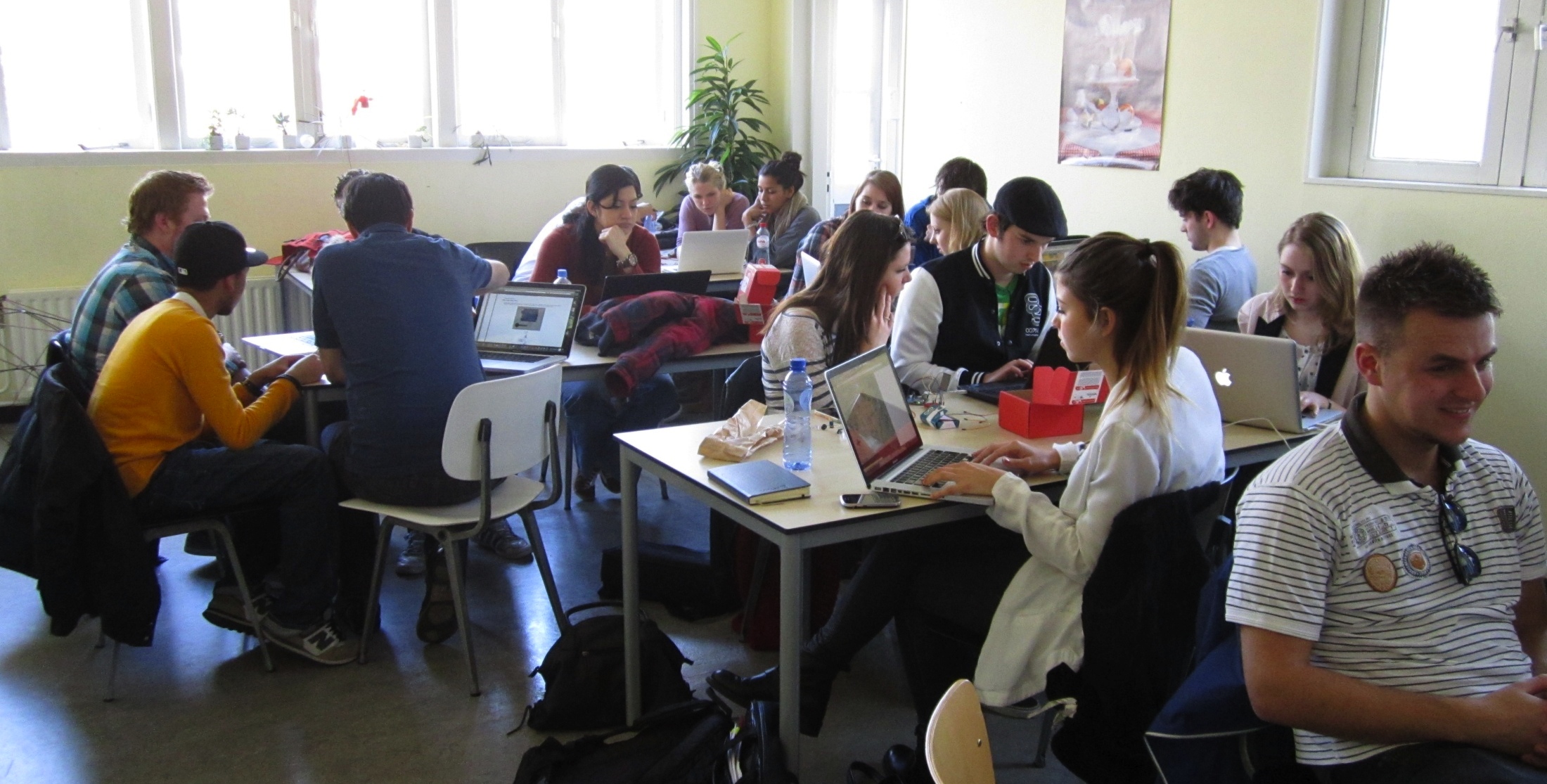 Stadslab – FabLab 010
2012
Arnold Roosch
Three Labs
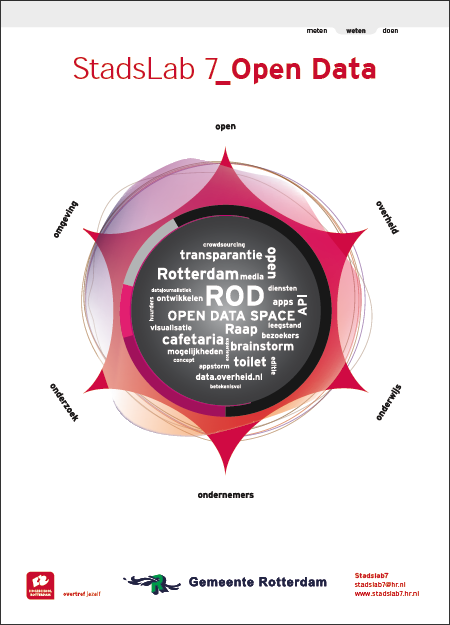 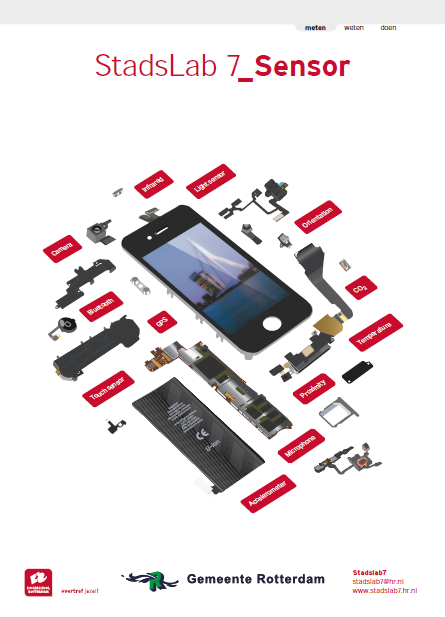 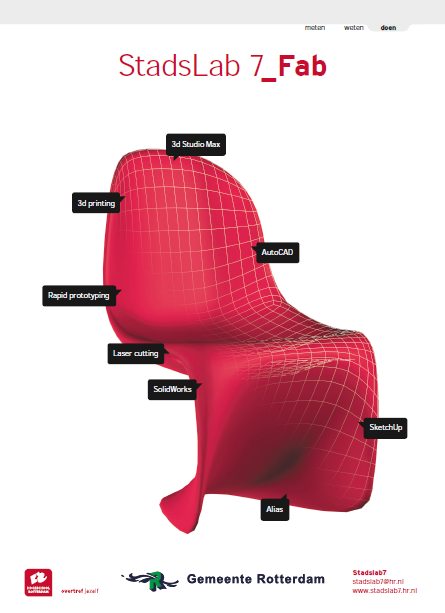 Measuring
Sensor Lab
KnowingOpen Data Lab
MakingFab Lab
Stadslab @ Hogeschool Rotterdam
[Speaker Notes: Open Data promoted by City Councillor Korrie Louwes

Cooperation with the City of Rotterdam on Open Data

Project Rotterdam Open Data  Store & interfaces

Data combined with sensor technology and a fabrication lab in one physical space for experiments, open to everyone

Location sponsored by City of Rotterdam: Calandstraat 7

Fit with current trends: afffordable, prosumers, community building, the power of open, big data …]
Educational Programs
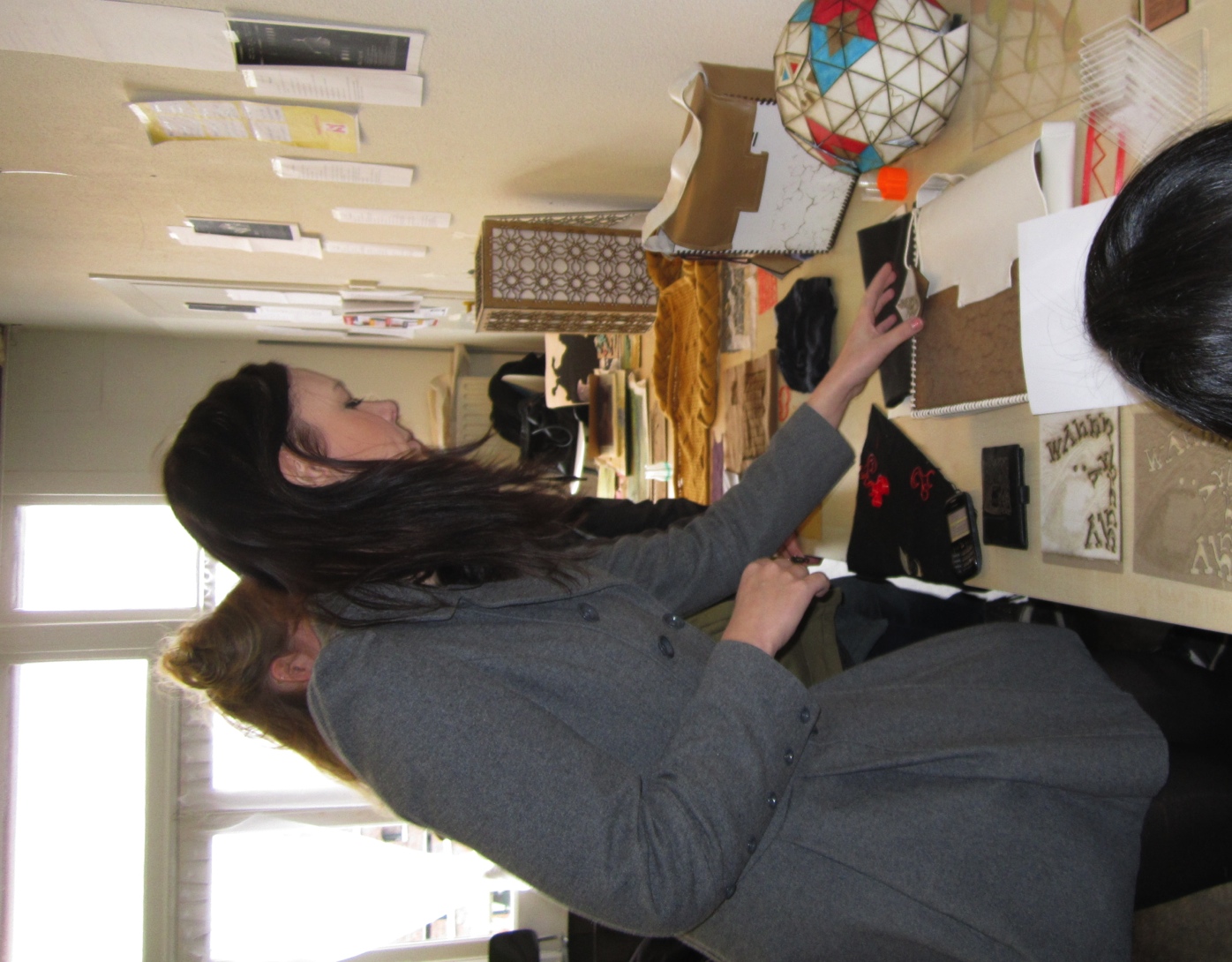 [Speaker Notes: Stadslab is connected to the Rotterdam University of Applied Sciences, mostly through personnel from the department for Communication, Media and Information Technology (CMI)
 (Technical) Information Technology
 Media Technology
 Communication & Multimedia Design
 Communication (and Digital Media)

…and cooperation with Willem de Kooning Academy, Leisure Management, Building Engineering, etc.]
Stadslab Uses
[Speaker Notes: Initiative by Hogeschool Rotterdam, City of Rotterdam, and creative business in Rotterdam

An inspirational place to meet and work for education, research, businesses and government: co-operation, experiments, co-creation, creativity, innovation around issues from and for Rotterdam

A physical place to connect practitioners with education and research

Easily accessible for SMEs]
Examples
[Speaker Notes: Course modules
Research programmes
Workshops (mostly Fablab, some combined with Sensorlab)
Inspirational workshop (eg. Networks for women in business, Rotterdam media bureaus from CMI Advisory Board, Primary Education groups 8-10 years old)
Guided tours (eg. vocational education programmes, businesses)
Project meetings Rotterdam Open Data and public brainstorm gatherings “ROD voor z’n Raap”
Pilot City Development
Scrum workshops
Exhibitions]
Lab moving to a new Location
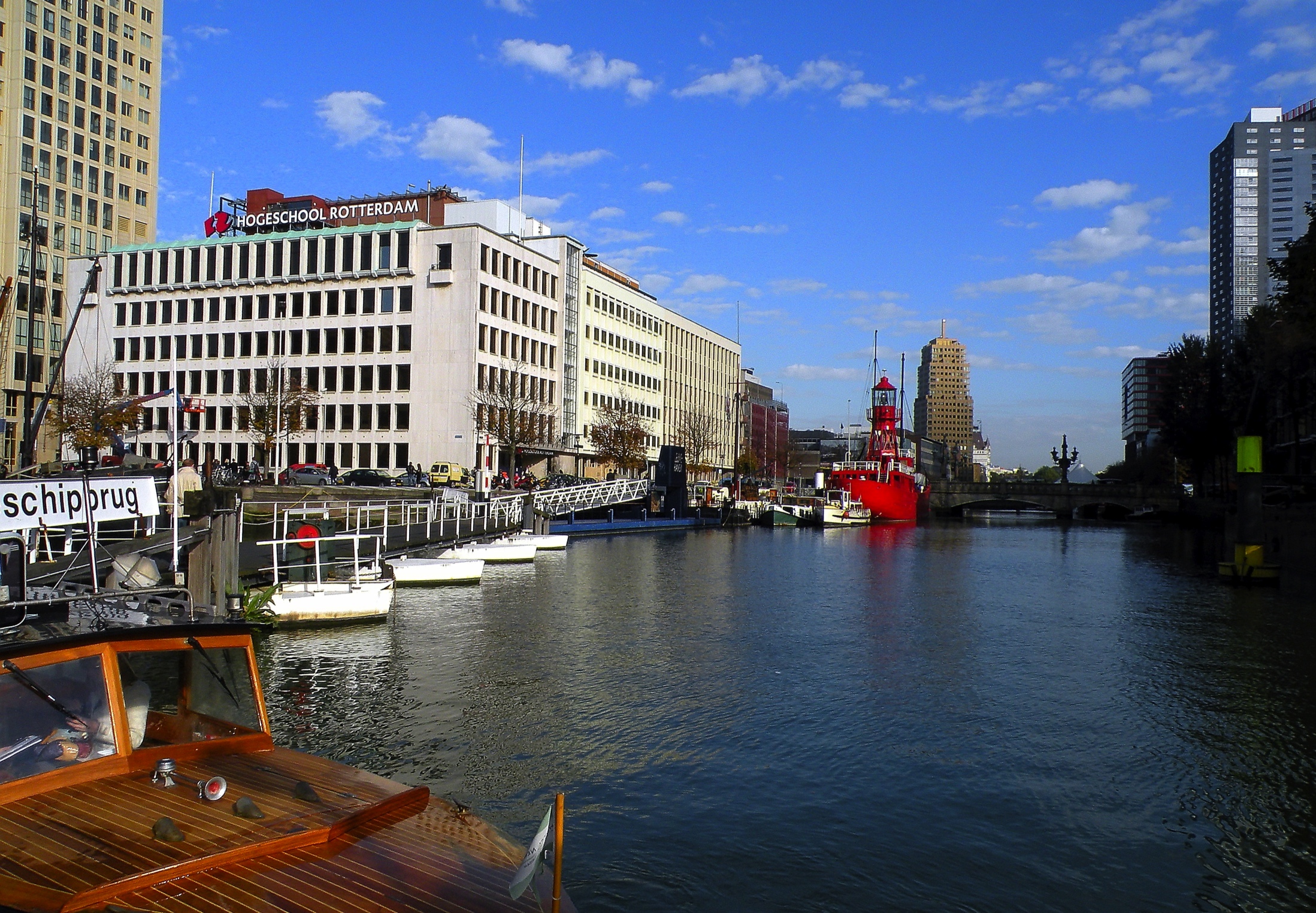 [Speaker Notes: Sensorlab:
Arduino, Myrianed, Phidgets setjes
Xbox Kinect, smartphones
OBD II Car interface
Wireless mesh network

Fablab:
3D-printers
Lasercutters

Open Data lab:
Designing data store architecture (Data Store 2.0)
Studying methods for the analysis of open / big data
Various datasets of the City of Rotterdam
Education and experiments with met Open Data
Cases: 1km3, Car2Cloud, Rotterdam Unlimited
Developing concepts, apps, visualisations and applications for open data]